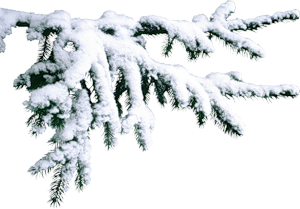 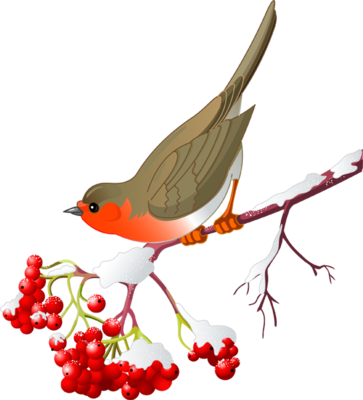 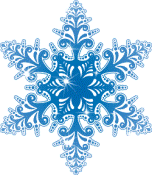 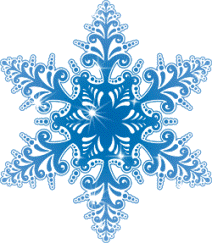 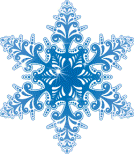 ЗИМА. ЗИМНИЕ ЗАБАВЫ
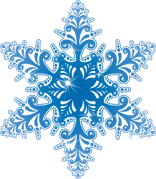 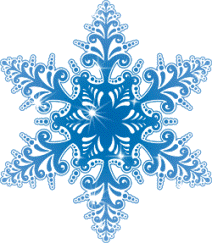 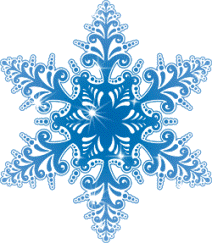 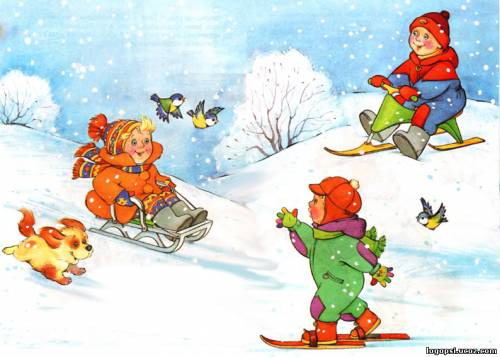 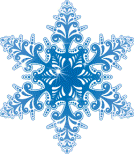 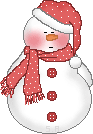 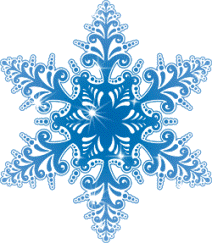 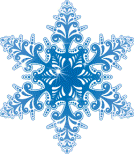 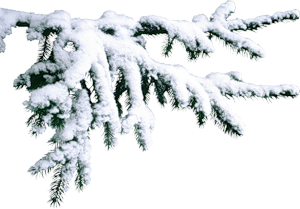 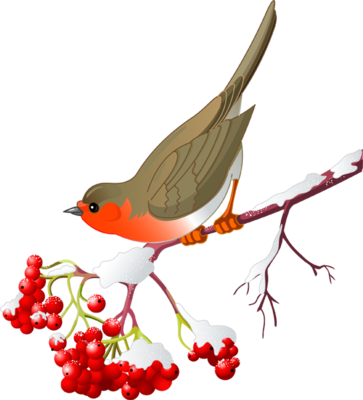 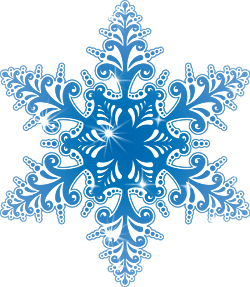 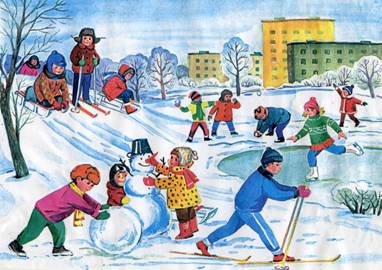 Над землёю закружилаВновь зима свой хоровод.Пусть  здоровье, радость, силуЗимний спорт нам принесёт.Все мы скажем : «Нет!»- простуде,Нам морозы нипочём.Мы дружить с коньками будем,С клюшкой, шайбой и мячом.
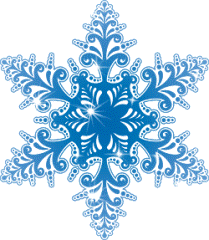 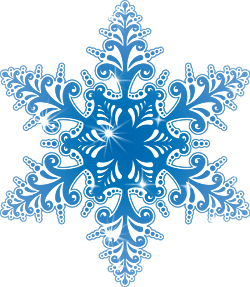 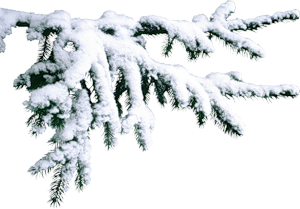 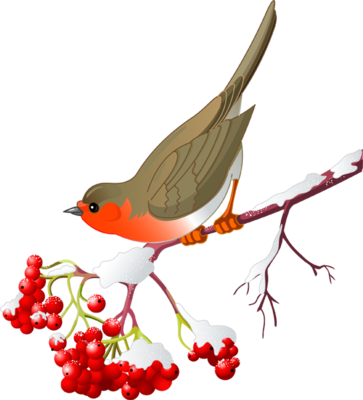 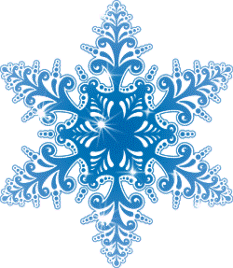 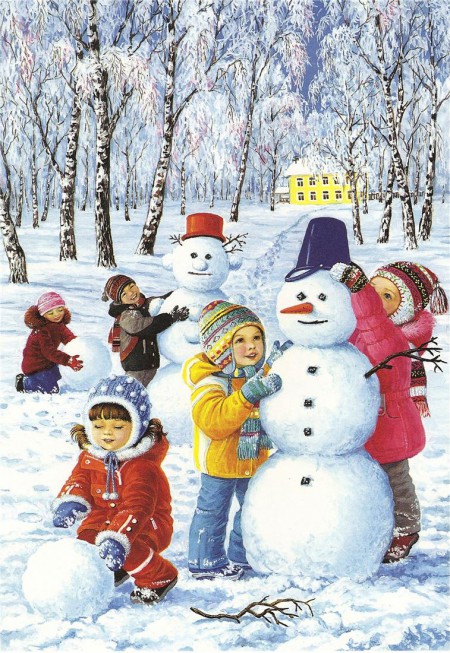 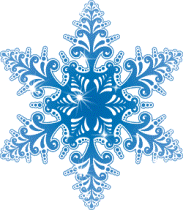 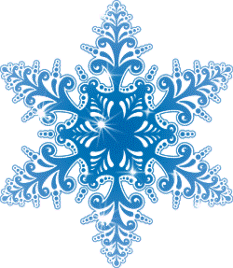 Что за снежные мячиКатят дружно малыши.Есть морковка, угольки.Стоят стражники Зимы.
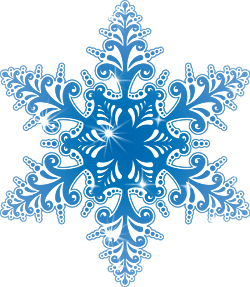 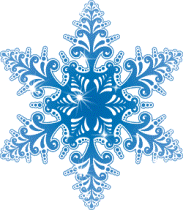 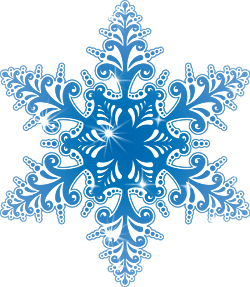 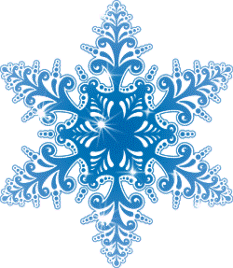 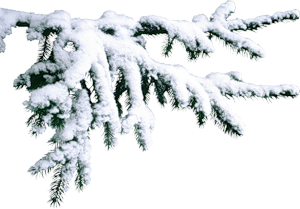 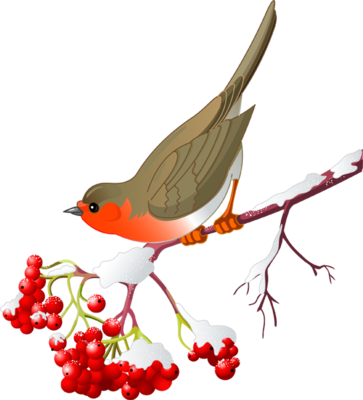 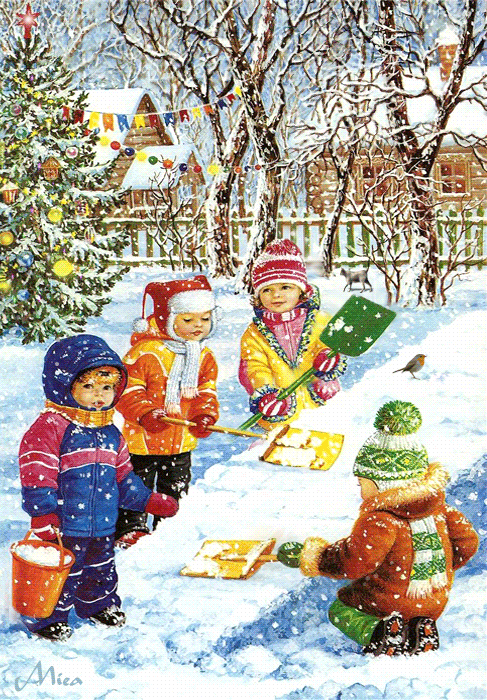 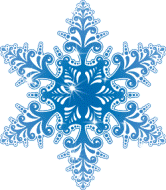 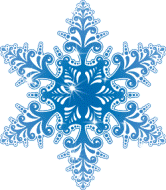 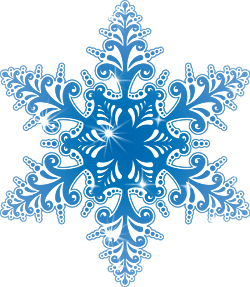 В белой  шубке горкаВ гости ждёт  тебя.Бери санки и скорейС ветерком промчись по ней.
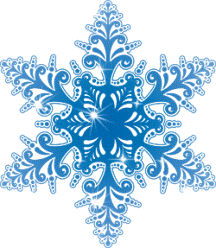 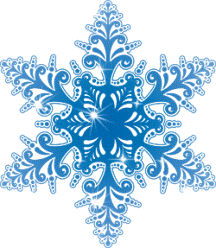 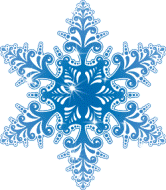 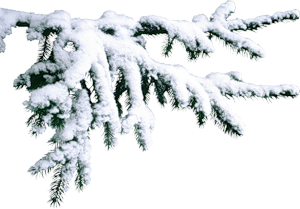 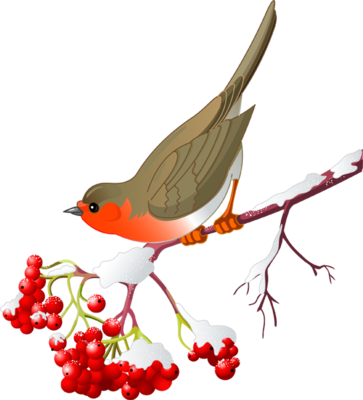 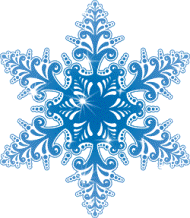 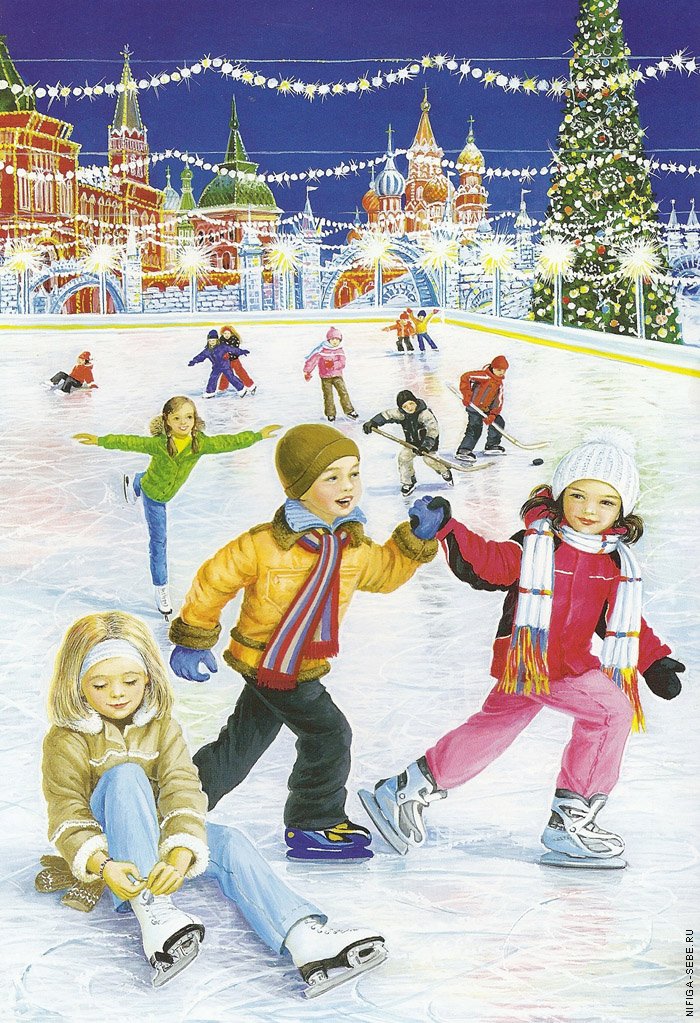 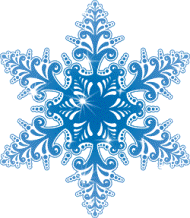 Я катаюсь на коньках, разогрелись ушки!Рукавички на руках, шапка на макушке!Раз, два – чуть не поскользнулась,Раз, два – чуть не кувырнулась.
Ледяного блюдца блескСтанет  радостью для всех.И надев свои конькиНарезают все круги.
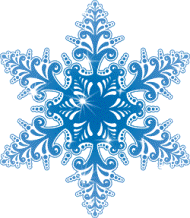 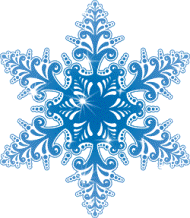 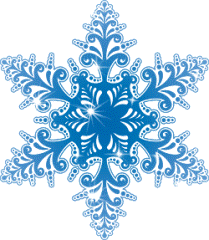 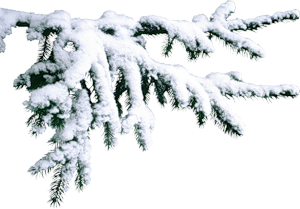 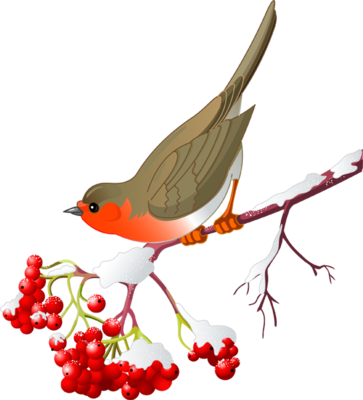 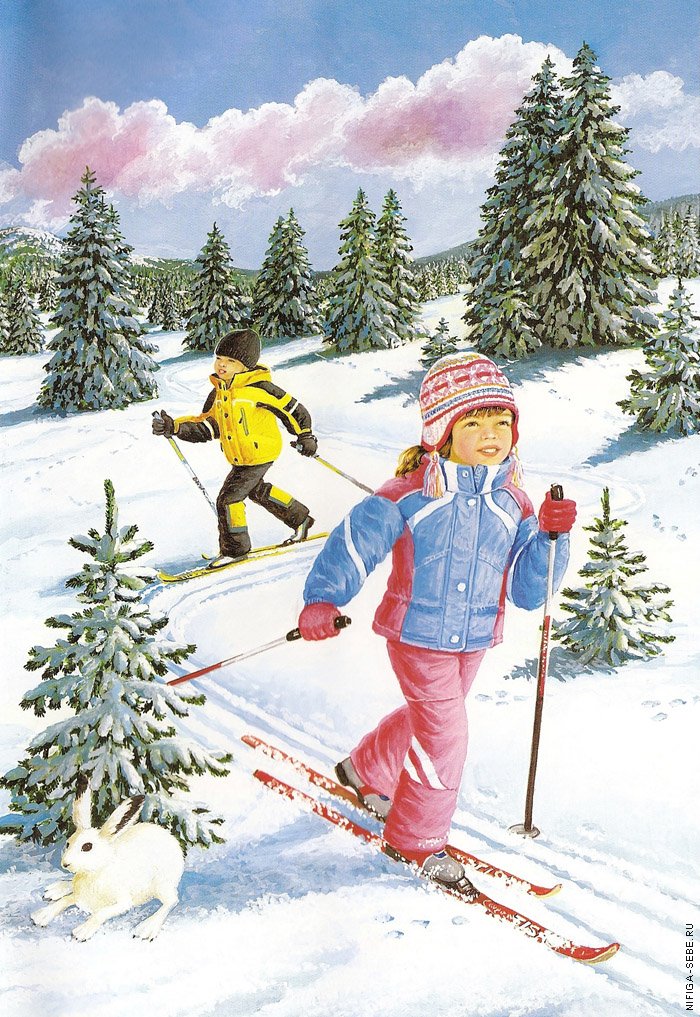 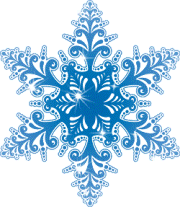 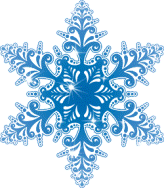 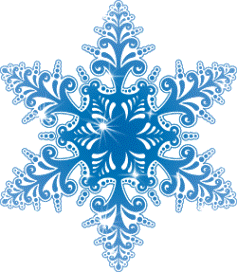 Ровно стелятся две ленты,Две блестящие змеи.Это лыжников приметы,Вдалеке они видны.
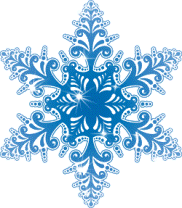 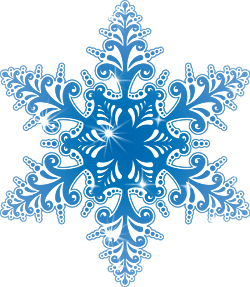 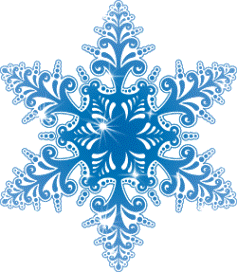 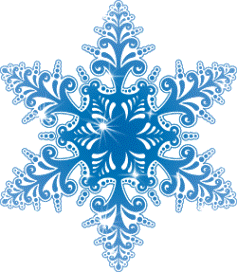 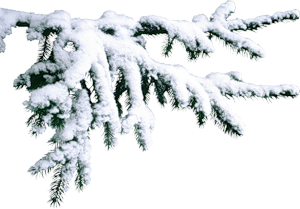 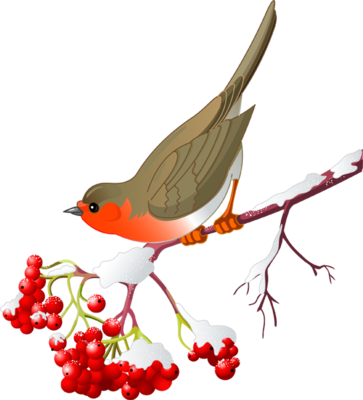 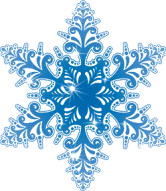 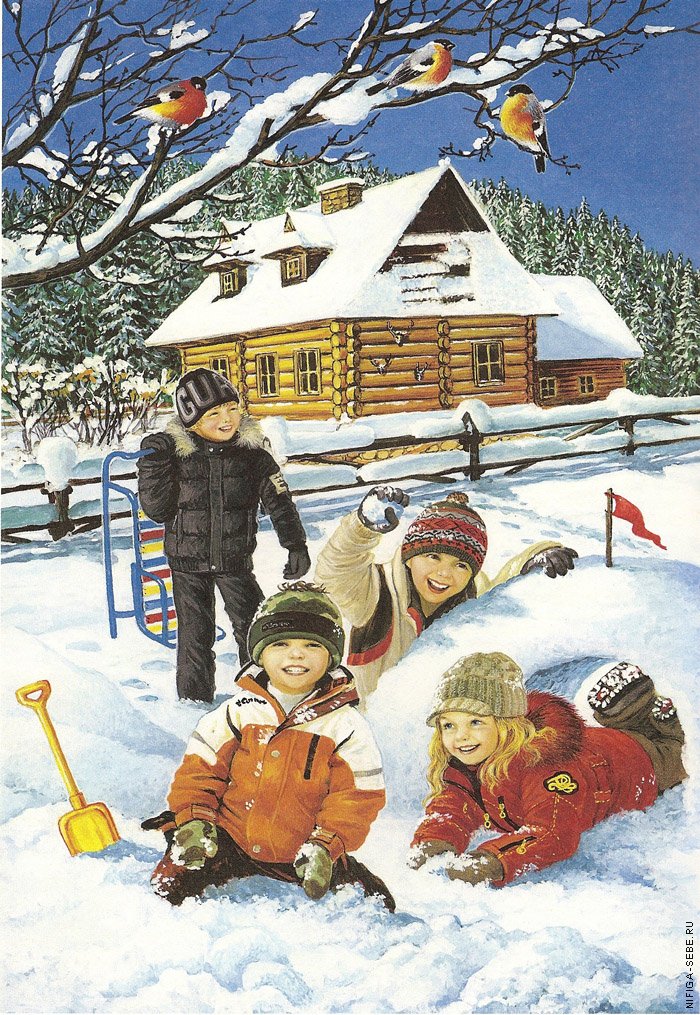 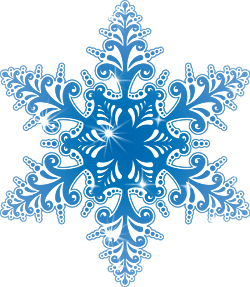 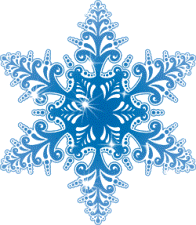 К нам зима пришлаС собой холод принесла,Слышен смех детворы,Много игр у зимы.
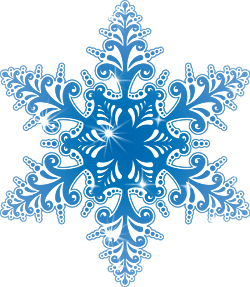 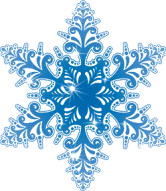 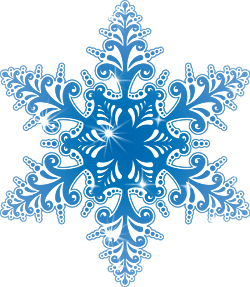 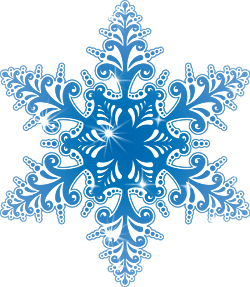 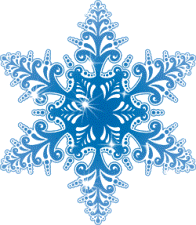 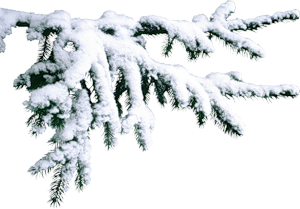 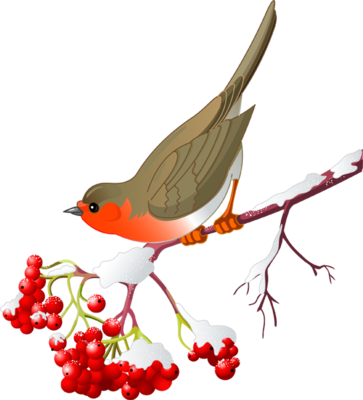 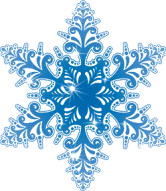 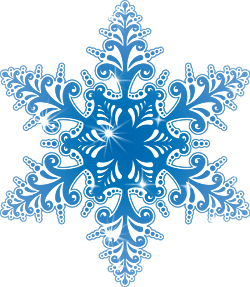 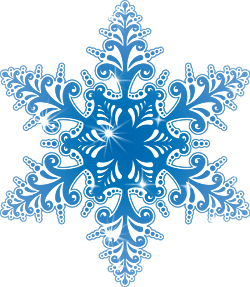 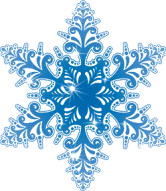 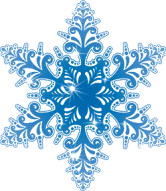 СПАСИБО ЗА ВНИМАНИЕ!
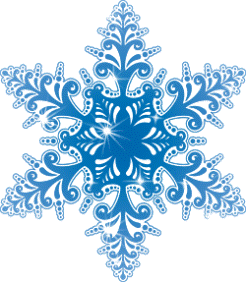 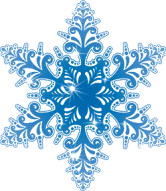 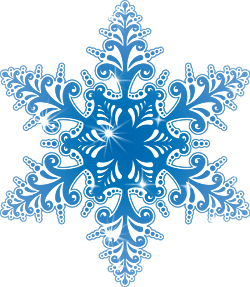 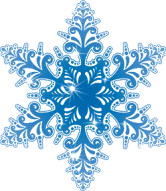 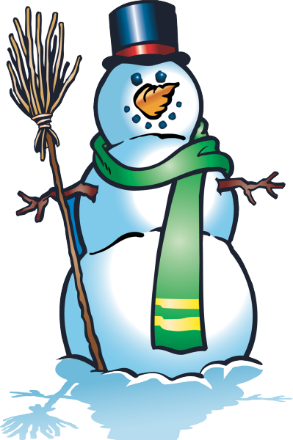 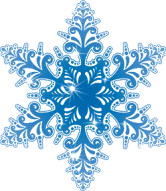 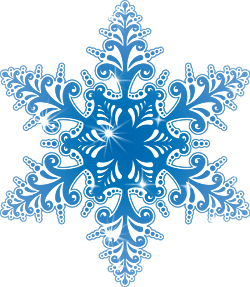 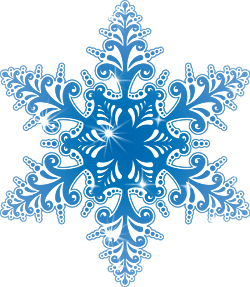 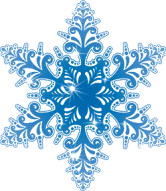 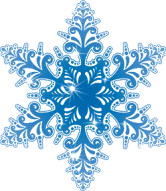 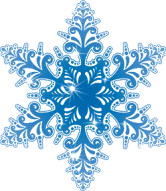